Divide and Conquer
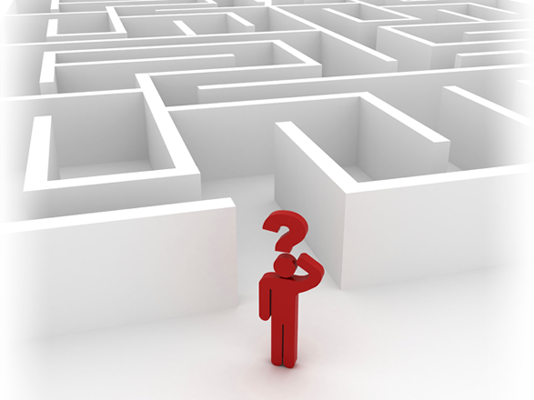 Closest Pair I
Design and Analysis of Algorithms I
The Closest Pair Problem
Initial Observations
High-Level Approach
The Divide and Conquer Paradigm
Correctness Claim